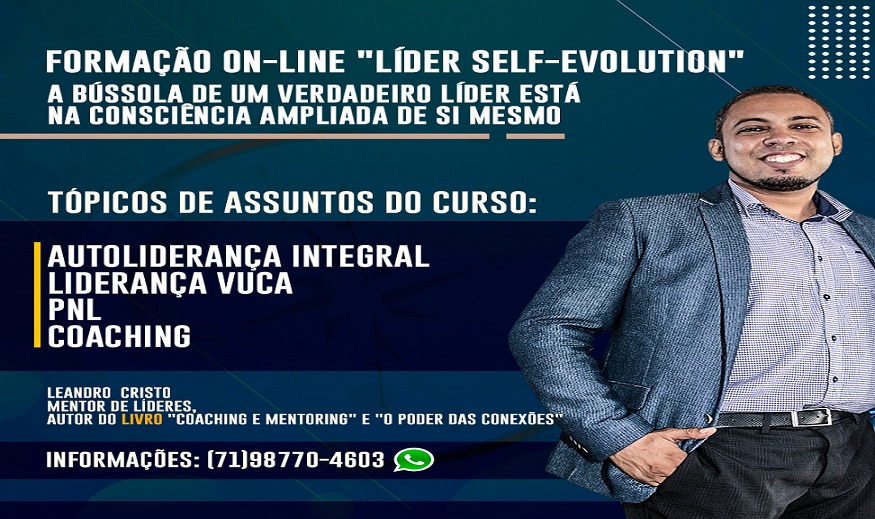 AULA 1
AS 3 CONSCIÊNCIAS DA LIDERANÇA CONSCIENTE


Consciência Histórica;
Consciência Emocional;
Consciência da Mente Consciente e Inconsciente.
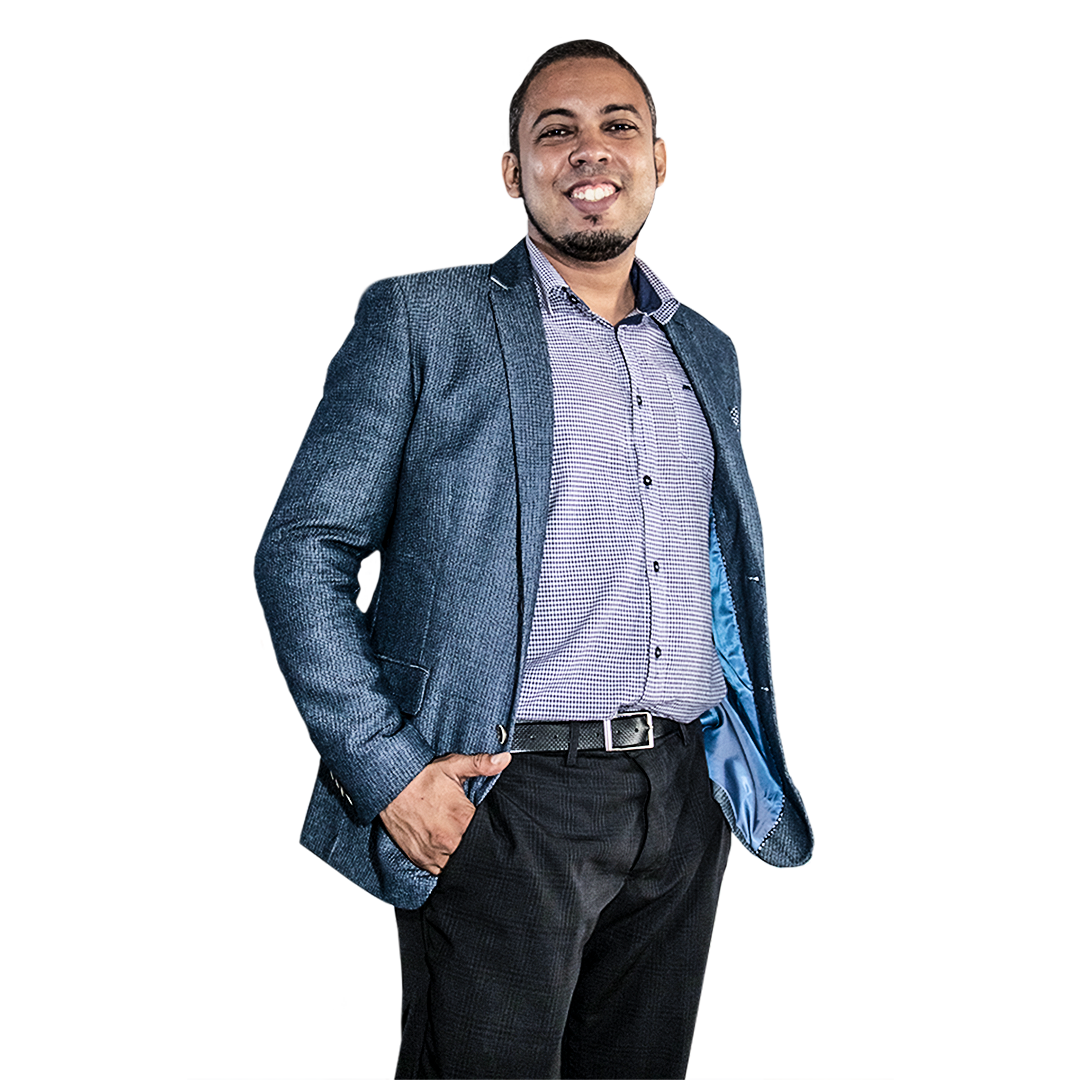 ATITUDES QUE FAVORECEM O APRENDIZADO

Verbalize
É importante nos escutar para associar informações ou entender um acontecimento, e isso se aplica, também, no momento em que estamos lendo um livro. Brinque como se estivesse na posição de um palestrante e repita de forma didática o que você aprendeu.

Papel e caneta para o que é importante

Pesquisadores da universidade de Princeton, no estado da Califórnia (EUA), afirmaram que a pessoa que faz as anotações à mão, têm mais chances de realizar o processo de compreensão e memorização, comparados àqueles que só digitam.

Além da aula
De acordo com uma pesquisa realizada pela Harvard Business School, 15 minutos é o tempo necessário para refletir sobre as novidades que se recebe em um dia. Esse pequeno e breve exercício pode aumentar a capacidade absorção das informações.
CONSCIÊNCIA


Sobre o pensar, importa-nos indagar:

O que é pensar (objeto)? Para que pensar (finalidade)? Por que pensar (justificativa)?

De onde se origina o pensar (fonte)?

Fonte: Maribel Barreto Os Ditames da Consciência - Vol. 7
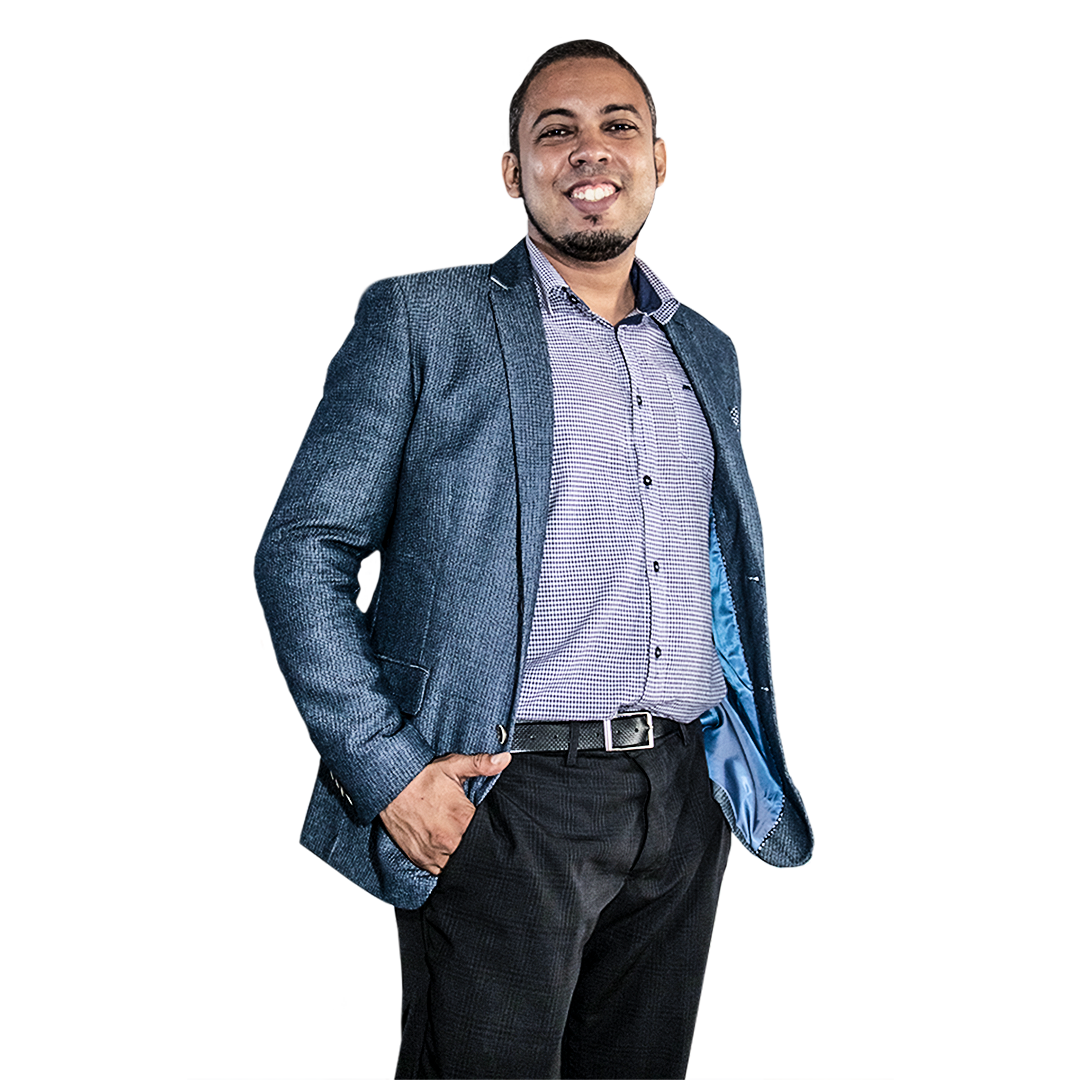 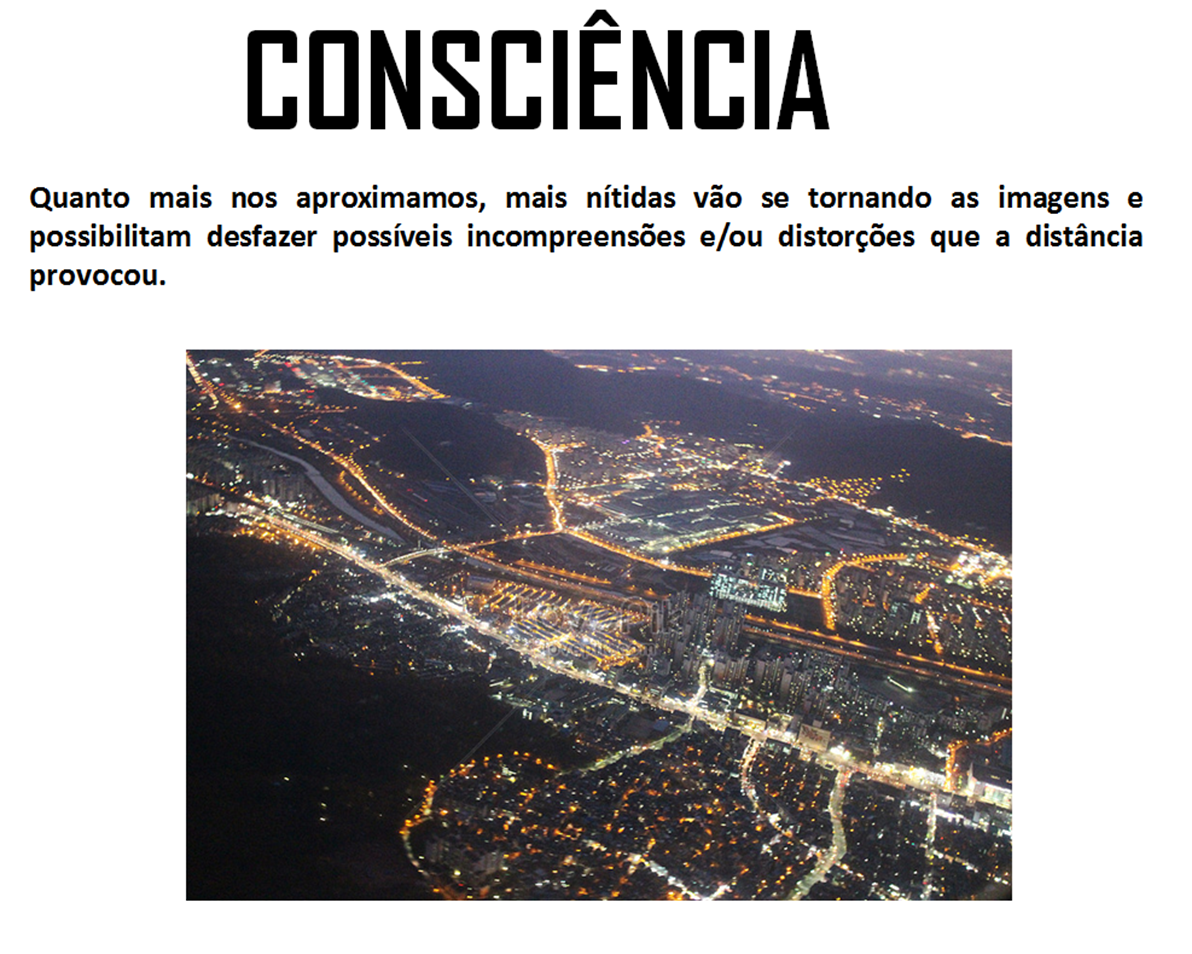 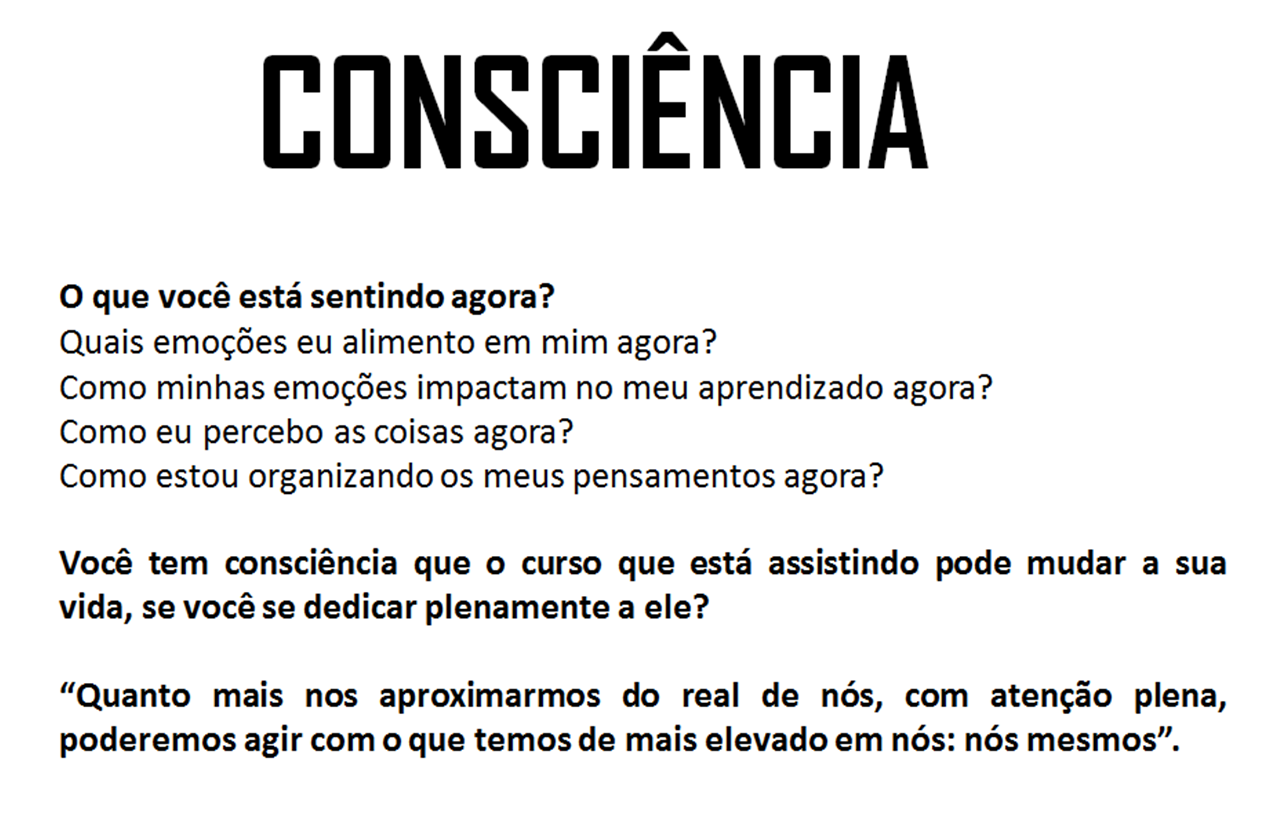 CONSCIÊNCIA HISTÓRICA

A mulher na história foi construída sob o olhar masculino
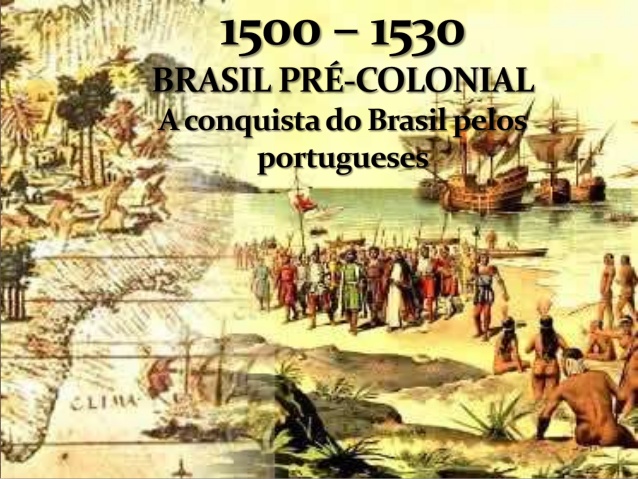 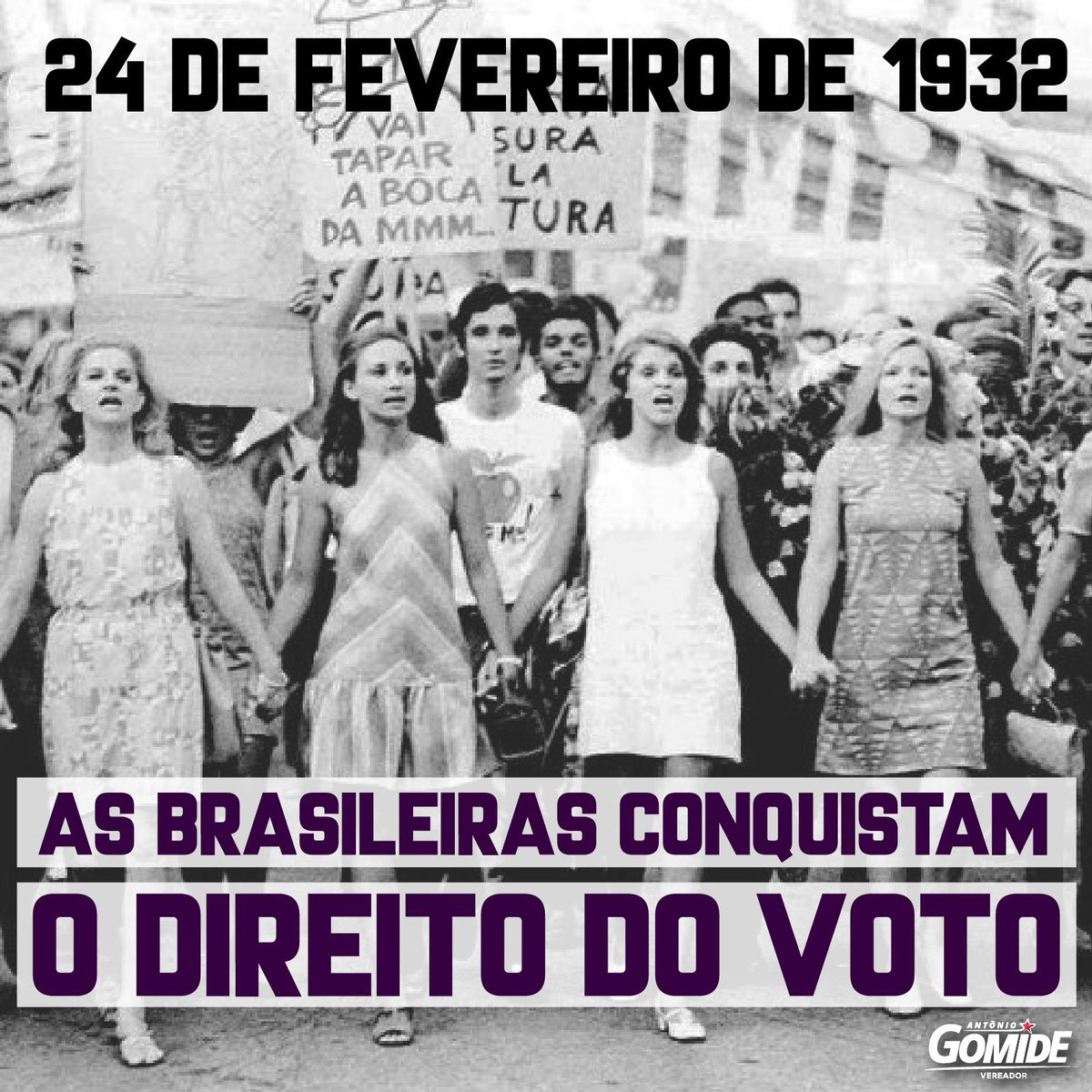 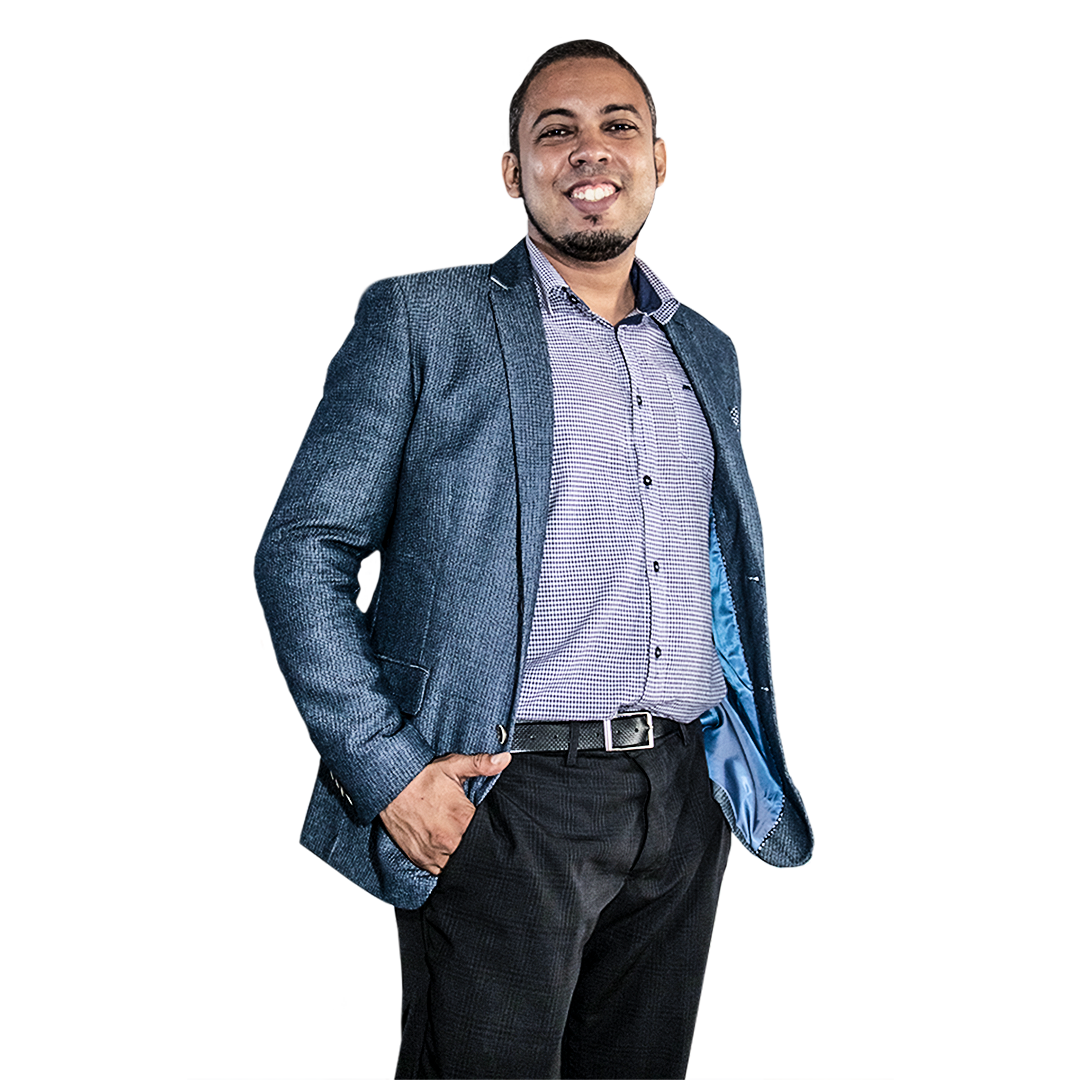 CONSCIÊNCIA EMOCIONAL
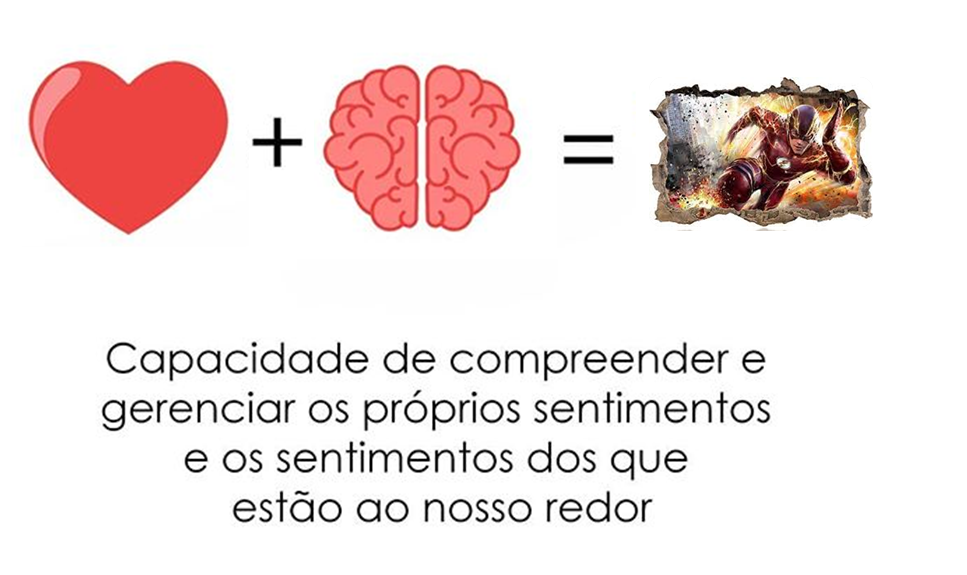 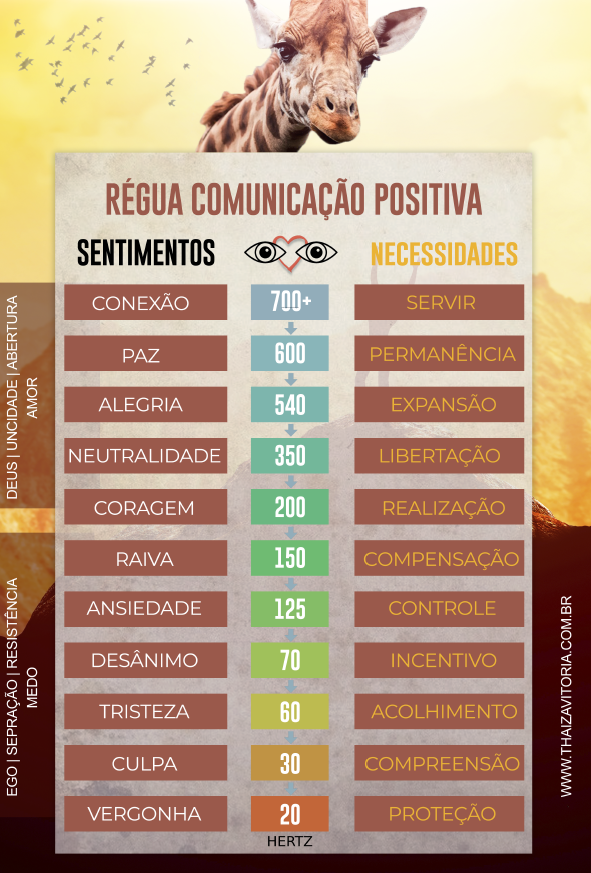 CONSCIÊNCIA DA MENTE CONSCIENTE E INCONSCIENTE
• Nível Consciente: preciso repetir o número ou o nome ou qualquer coisa na minha cabeça para não esquecer.
• Nível inconsciente: também se não penso o tempo todo consigo me lembrar quando for preciso.

Segundo o Dr. Michael Craig Miller, em seu artigo Inconsciente ou subconsciente? - Harvard Health Blog, O termo "inconsciente" ou "mente inconsciente" está mais intimamente associado a Freud e à psicanálise.

Freud teorizou que o conteúdo mental oculto estava deixando as pessoas "doentes". Como ele entendeu, esses conteúdos mentais haviam sido "reprimidos" e tornados inconscientes

Fonte: https://www.health.harvard.edu/blog/unconscious-or-subconscious-20100801255
JANELA DE JOHARI

Foi criada por dois pesquisadores americanos Joseph Luft e Harry Ingham. 
O termo “Johari” foi obtido a partir da junção dos dois nomes dos autores, Joseph e Harry.
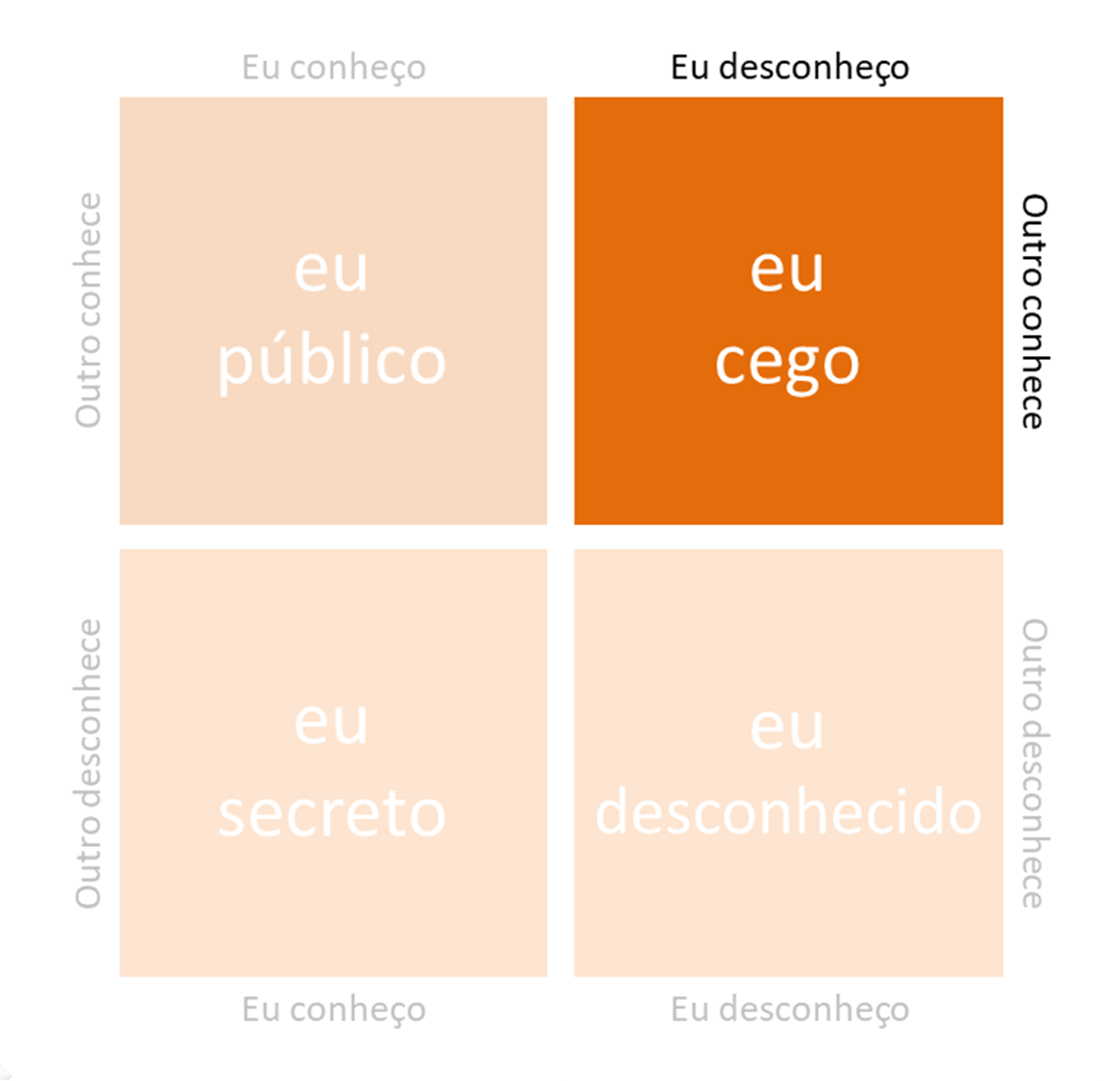 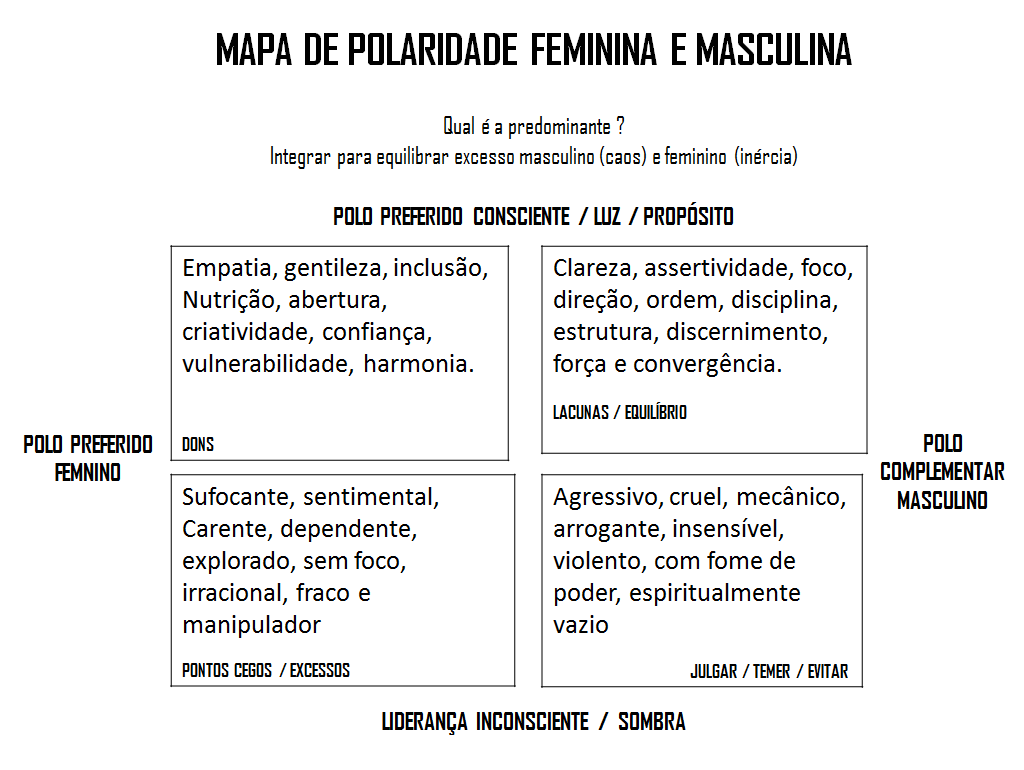 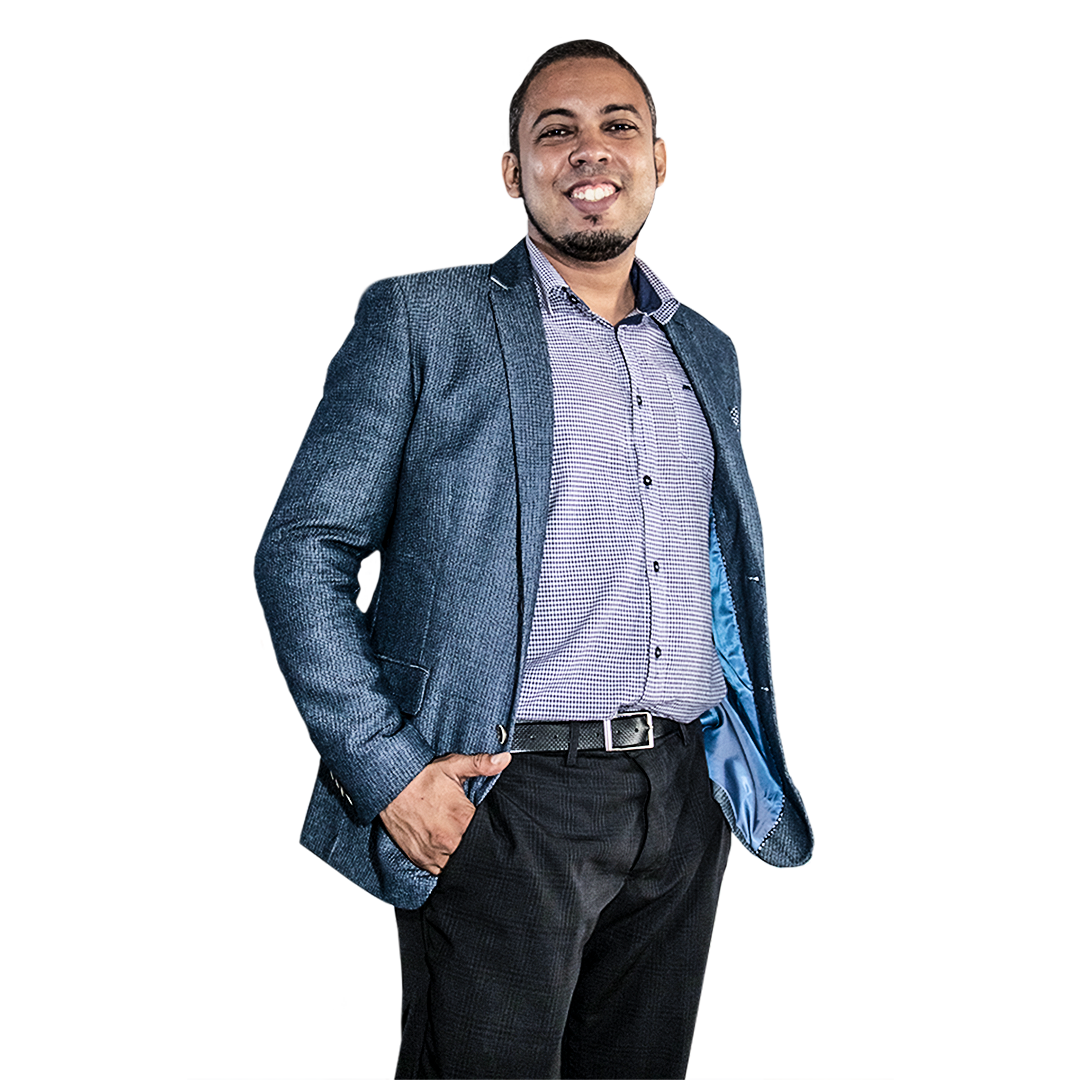 Fonte: Livro Liderança Shakit
QUAL É A SUA ENERGIA PREDOMINANTE?
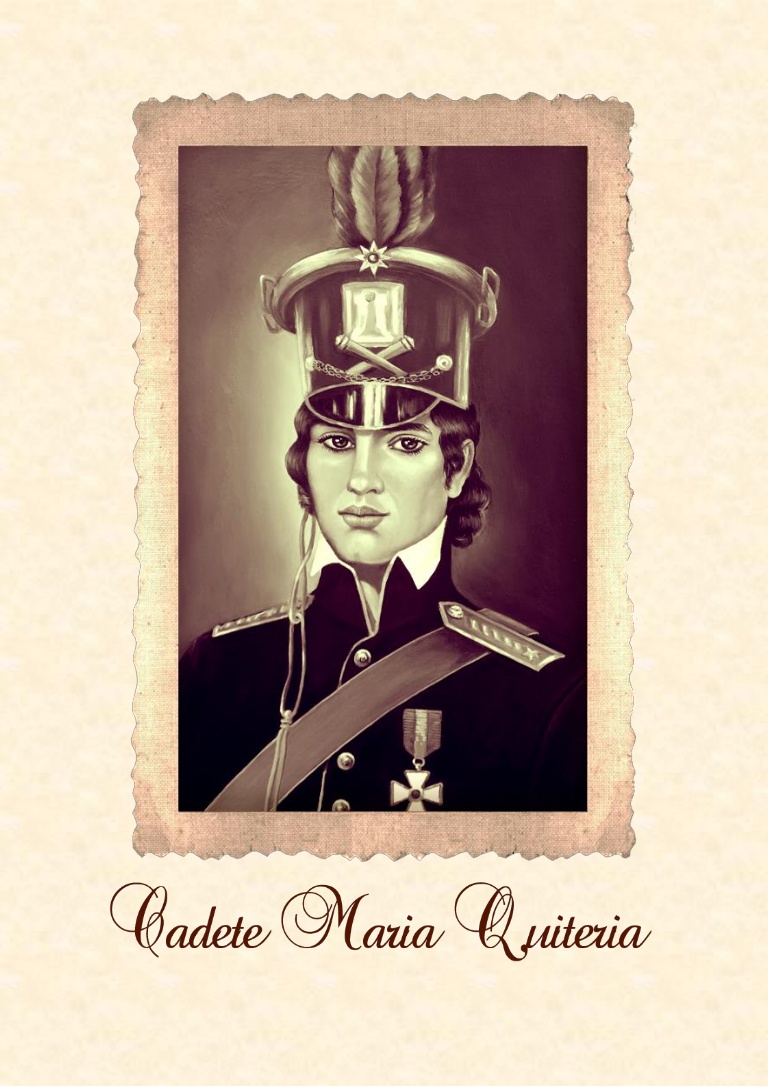 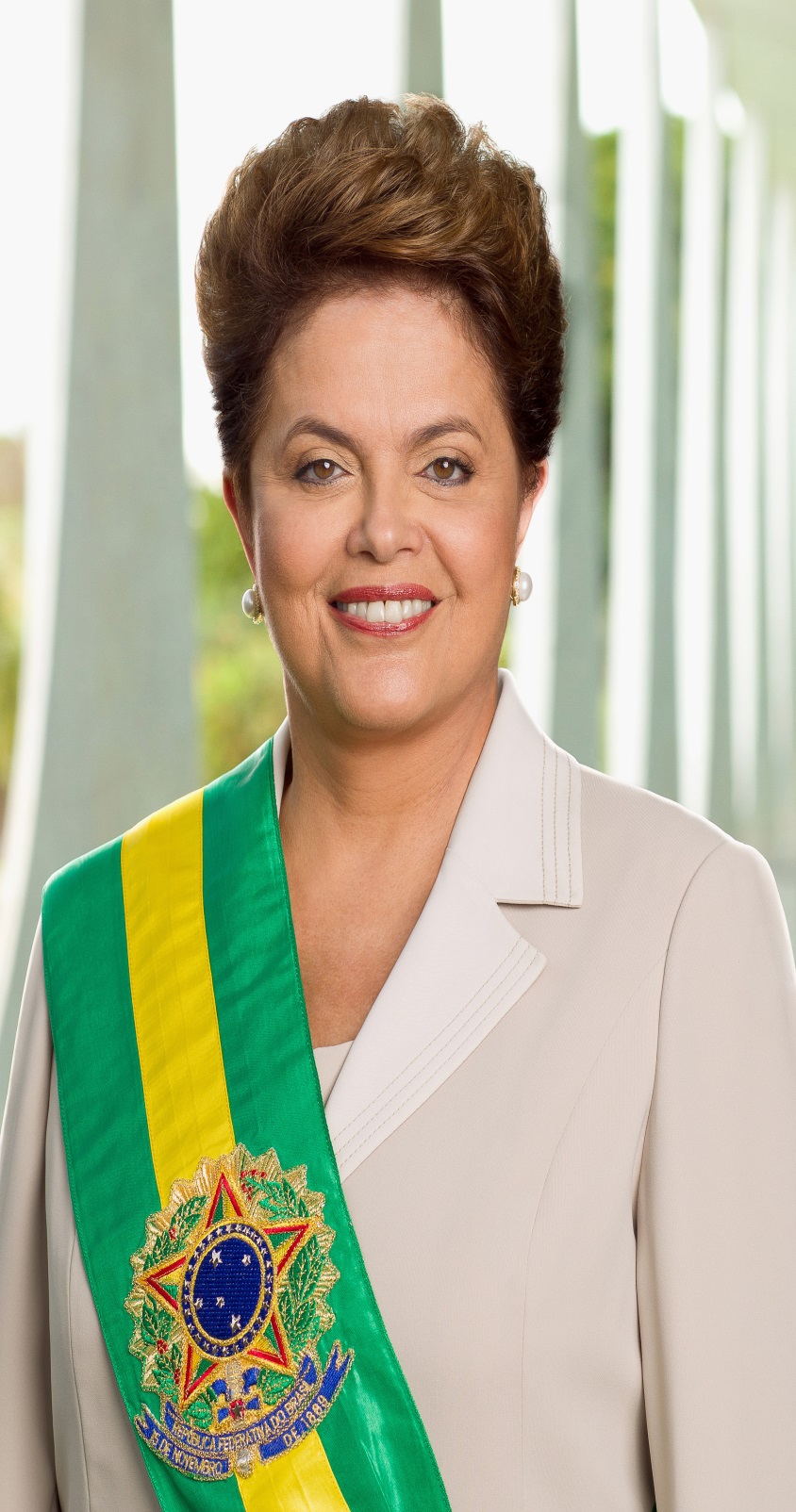 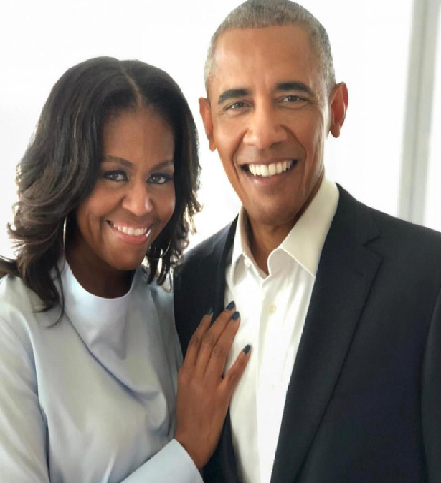 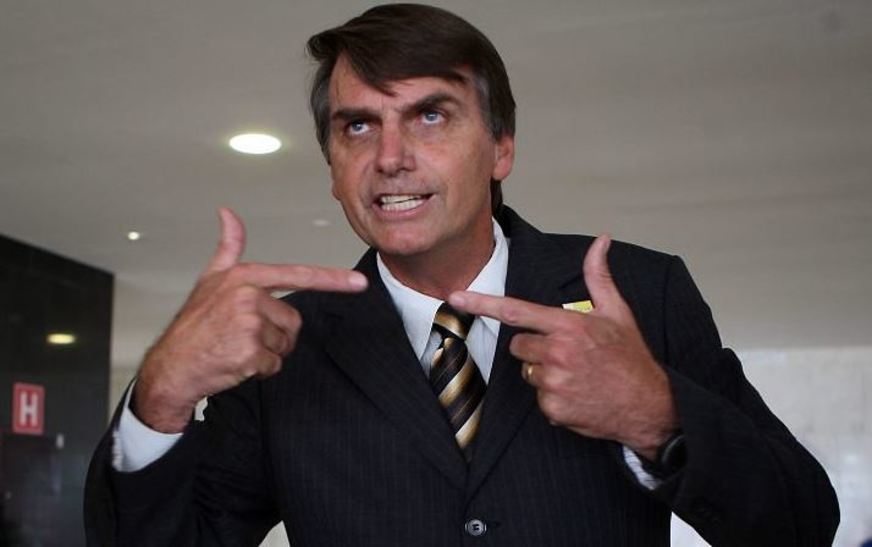 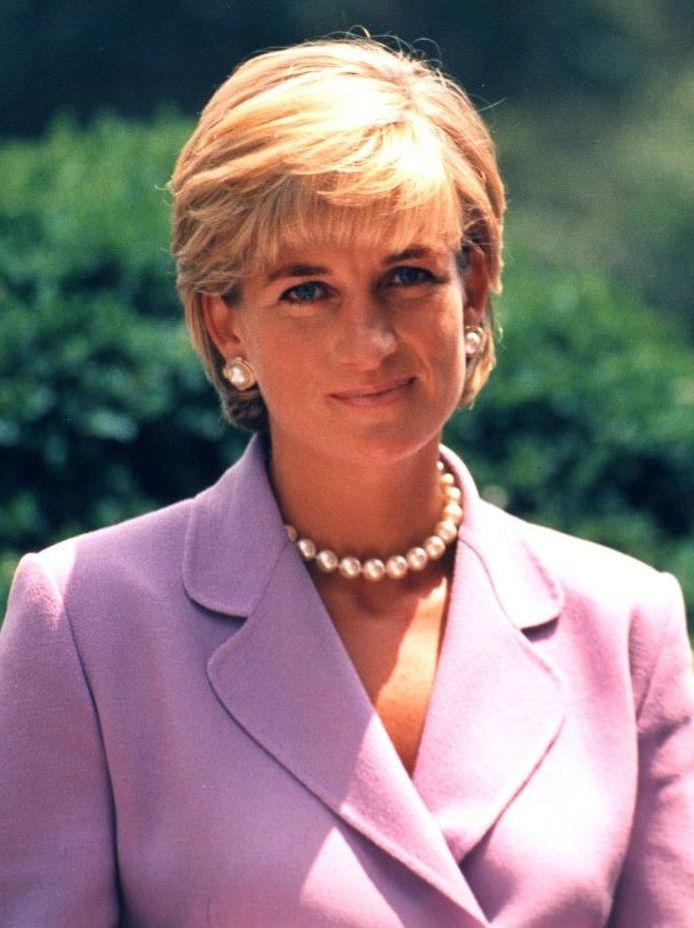 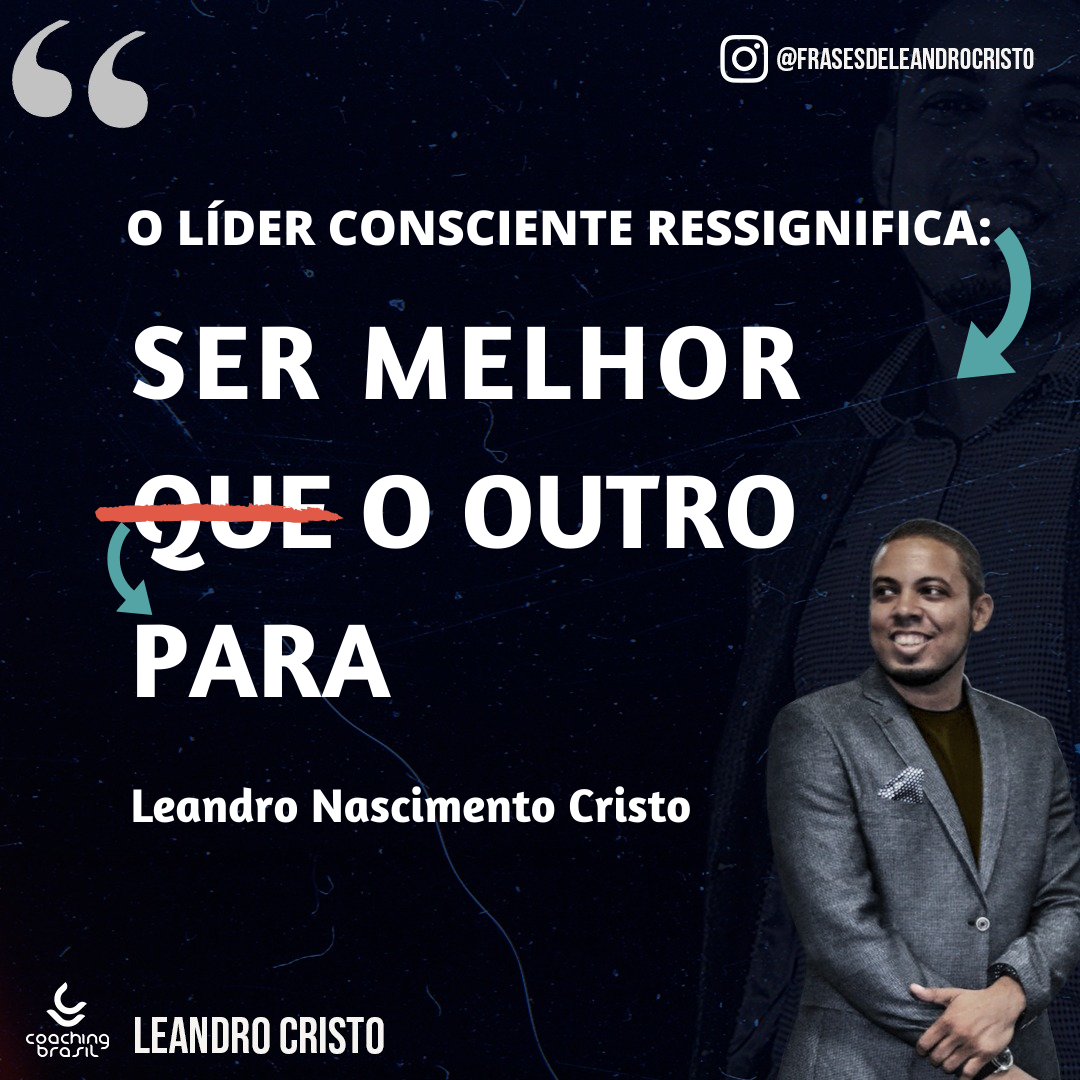 FIM